A1
F1
D1
E1
H1
B1
C1
I1
G1
A2
B2
C2
D2
E2
F2
G2
H2
I2
B3
D3
E3
F3
G3
H3
I3
A3
C3
B4
C4
D4
E4
F4
G4
H4
I4
A4
B5
C5
D5
E5
F5
G5
H5
I5
A5
A1
B1
C1
D1
E1
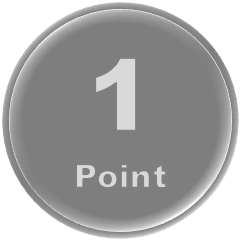 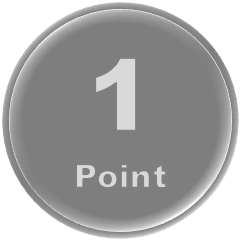 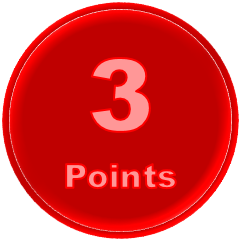 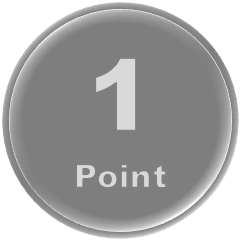 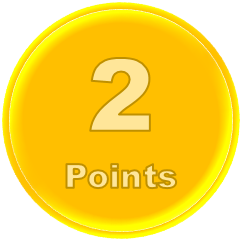 A2
B2
C2
D2
E2
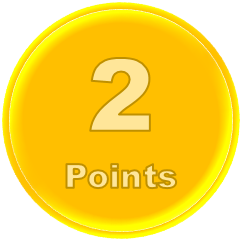 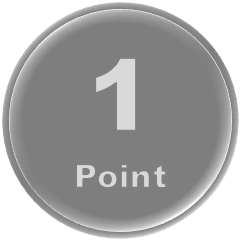 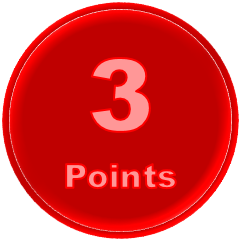 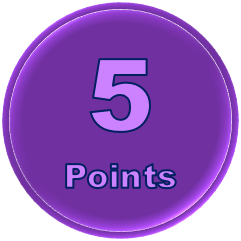 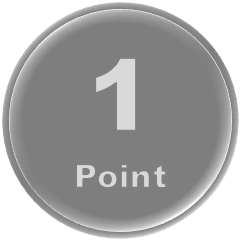 A3
B3
C3
D3
E3
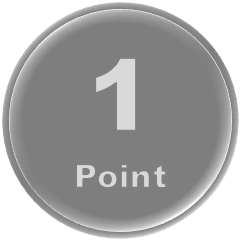 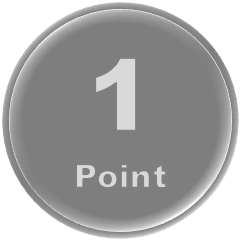 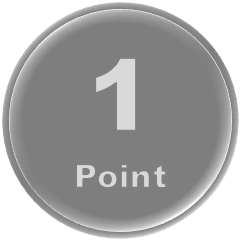 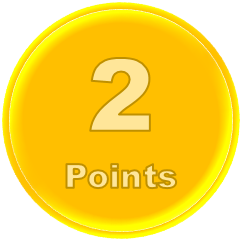 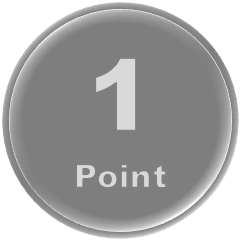 A4
B4
C4
D4
E4
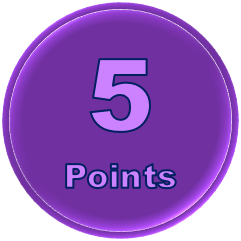 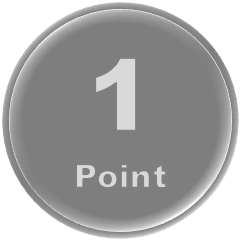 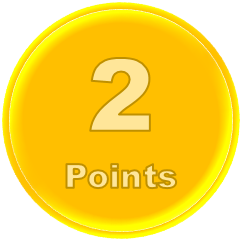 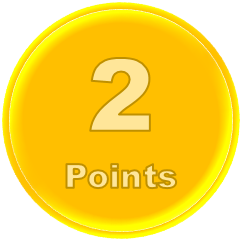 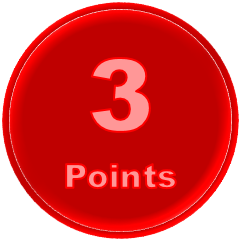 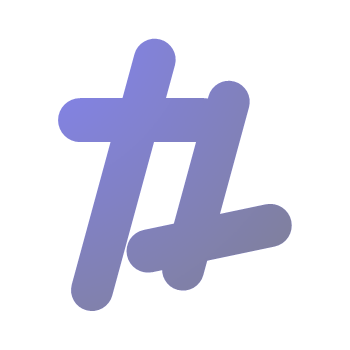 tekhnologic